Predict, Run and Investigate
In pairs discuss what this code does.
Download the code from code/1-pygame-text.py
Run the code. Does it do as you expected?
Investigate the code by adding in comments for each line
Using Pygame
Learning objectives
Explain the purpose of a games engine in Python

Use Pygame to:
display text
create simple shapes
Pygame
Pygame is a games engine which allows the creation of two-dimensional graphics in Python abstracting away a lot of detail that you do not need to concern yourself with
We are going to jump straight in and create a few applications to help convey some of the basic ideas.
Investigate:Worked Example: Display text in pygame
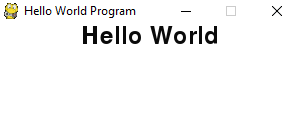 Investigate:Worked Example: Display text in pygame
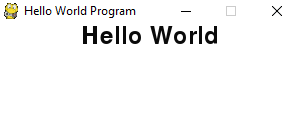 Modify the code
Line 4 and 8: Change the dimensions to 300 by 300 pixels
Line 6 and 10: Change the font size to 24
Line 9: Change the caption to “Name App”
Line 11: Change the text to display your name
Line 2 and 11: Change the font colour to green
Line 3 and 17: Change the colour to yellow
Predict,  and Run
In pairs discuss what this code does. What picture does it draw?
Download the code from code/2-pygame-shapes.py
Run the code. Does it do as you expected?
Drawing shapes: worked example
Output shape.
Drawing shapes: worked example
# Fill background display to white
 screen.fill(WHITE)

 # Draw rectangle 
 in position [xpos, ypos, width, height], line thickness
 pygame.draw.rect(screen, RED, [50, 50, 300, 300],0)
 # Draw circles
 pygame.draw.ellipse(screen, BLACK, [70,70,50,50], 0)
 pygame.draw.ellipse(screen, BLACK, [230,70,50,50], 0)
 
# Draw line [x1,y1] [x2,y2], thickness
 pygame.draw.line(screen, GREEN, [90, 200], [250,200], 5)
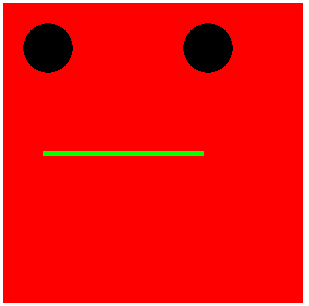 Modify
Using different shapes and colours modify the code to draw a different face.